Happy Birthday 696/93
Session 2
Profiling complex Statistical Units (SUs)
28th Meeting of the Wiesbaden Group on Business RegistersThe Hague, 2 – 6 October 2023
Roland Sturm, Germany
A birthday oration
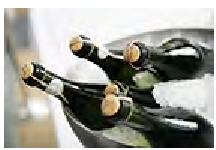 For the full text: see my paper
Federal Statistical Office (Destatis)
25.01.2021
2
30 years ago – a child was born…
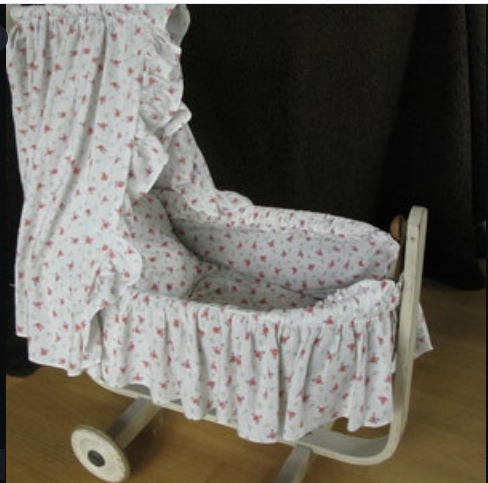 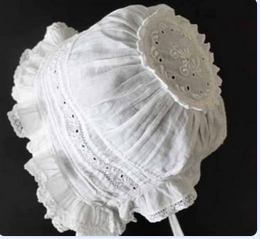 §§ 696/93
Federal Statistical Office (Destatis)
25.01.2021
3
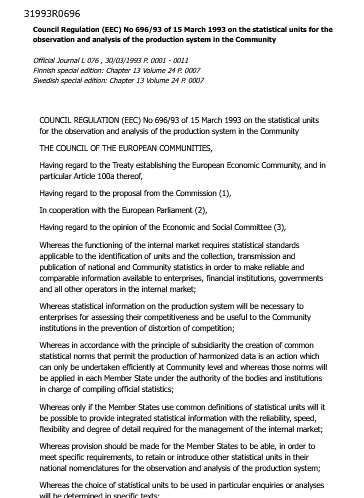 …with a charming name…
R2D2 			C-3PO 		696/93
Federal Statistical Office (Destatis)
25.01.2021
4
You give guidance
tradesman
shop
group of companies
company
tax group
establishment
branch
legal unit
local unit
segment
enterprise
business
firm
enterprise group
holding
division
taxpayer
Folie 5
You give guidance
Distinction	 between non-statistical and statistical units

Intention	 of their use: purpose of statistics

Explanation	Conceptual and practical aspects
Federal Statistical Office (Destatis)
25.01.2021
6
You have good company by „Operational Rules 2015“
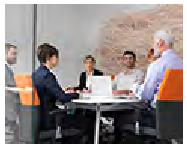 Task Force „Statistical Units“ 2014/2015

 Notice of Intention
 Operational Rules for Implementation
Federal Statistical Office (Destatis)
25.01.2021
7
…and still a lot of work to do…
For example: splitting of legal units
				to get appropriate enterprises
Federal Statistical Office (Destatis)
25.01.2021
8
Splitting in case of  Top-Down Profiling
EG
RE
RE
RE
RE
RE
RE
RE
RE
RE
RE
RE
RE
RE
RE
RE
RE
RE
ENT 3
ENT 1
ENT 2
© Statistisches Bundesamt | E 101
Folie 9
„Do without splitting“ - a common convention
??
EG
ENT 4
RE
RE
RE
RE
RE
RE
RE
RE
RE
RE
RE
RE
RE
RE
RE
RE
RE
ENT 3
ENT 1
ENT 2
© Statistisches Bundesamt | E 101
Folie 10
Lean Profiling  Fat Enterprises ?!
?!
EG
RE
RE
RE
RE
RE
RE
RE
RE
RE
RE
RE
RE
RE
RE
RE
RE
RE
ENT
© Statistisches Bundesamt | E 101
Folie 11
A word on compromising
a sin or a necessity?
“We can’t just trust the register people – they are too conceptually pure!” (Eurostat)
Become a martyr??	“You’ll never make a saint of me” (Rolling Stones)
We all have to compromise when resources are short, even in the business register
								(R.S.)
Where compromising should end: Calling our units by their proper names 
			– otherwise we will end in total confusion
Federal Statistical Office (Destatis)
25.01.2021
12
Business Register is the harbour of units
Business register has heterogeneous users
					who have very heterogeneous needs
and therefor needs a clear picture of the different units for statistics
Regulation 696/93 and her Operational Rules should be our guidance

Happy Birthday 696/93!
Federal Statistical Office (Destatis)
25.01.2021
13
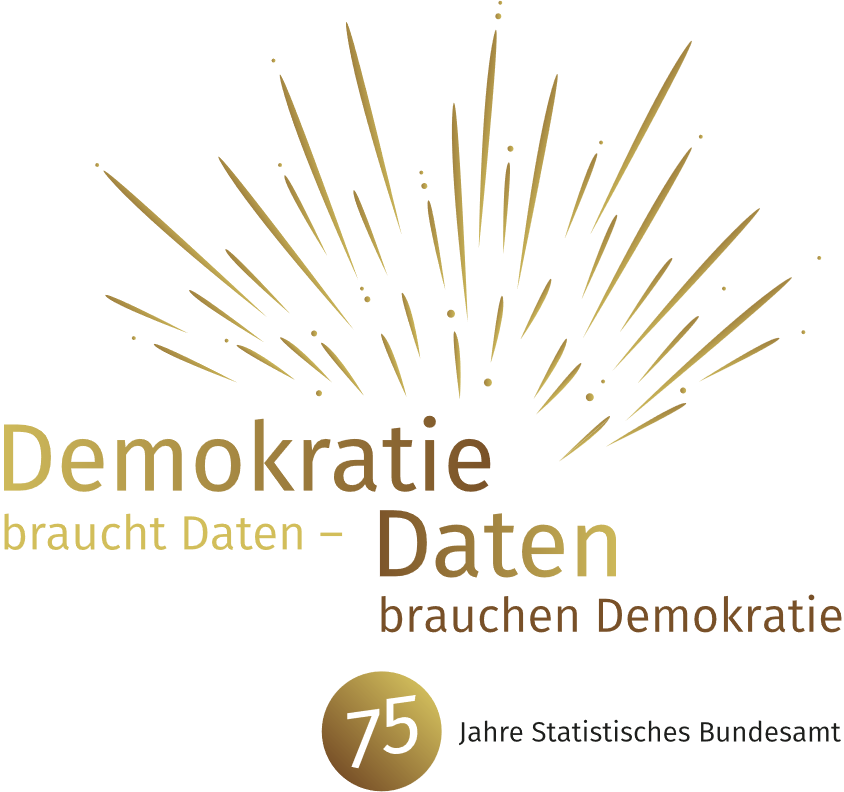 Contact
Statistisches Bundesamt65180 Wiesbaden 	
Germany
Roland Sturmroland.sturm@destatis.dePhone +49 611 75-2580
www.destatis.de
www.destatis.de/kontakt